LONG QT SYNDROMEDr Aswin Narendran
Long QT syndrome is a part of heterozygous group of disorders called cardiac channelopathies.
Cardiac channelopathies refers to  genetic disorders characterized by altered cardiac excitability, in the absence of structural cardiac involvement.

Also known as inherited arrhythmogenic diseases (IADs). 

Disorders due to genetic mutation affecting the genes that control the excitability of myocardial cells.
Major  cardiac channelopathies include 

             Long QT Syndrome
             Brugada syndrome
             CPVT
             Short QT syndrome
Webster and Berul  circulation 2013;127:126-140
Long QT Syndrome
LQTS is an IAD characterized by abnormally prolonged QT interval. 

13 genes are found to be linked to LQTS till now.

Mutations  in 3 genes  KCNQ1 (LQT1), KCNH2 (LQT2) and SCN5A (LQT3) accounts for approximately 75% of cases with a strong clinical phenotype.
Prevalence 
 Assumed to be   1/2500  live births .
In an Italian study ,where  ECG was performed in 44,596 infants , 0.07% had a QTc >470 ms and 0.47% had  QTc between 451 and 470 ms 
Molecular screening showed 
     disease-causing mutation in 
     43% of neonates with  
     QTc >470 ms &  29% of 
     those with  QTc b/w     
     461 and 470 ms
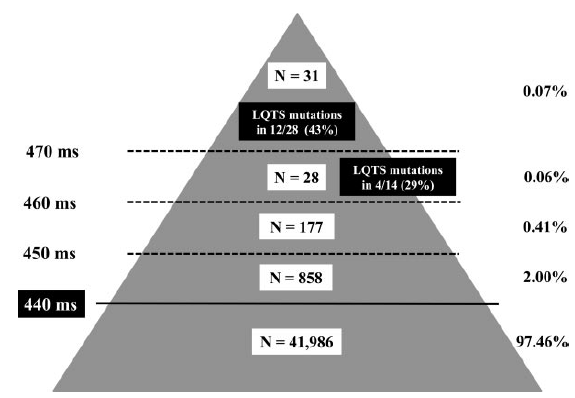 Schwartz etal
Circulation. 2009;120:1761-1767
CARDIAC ACTION POTENTIAL
Depolarization (phase 0) of the cardiac action potential results from rapid sodium influx (INa), whereas repolarization (phases 2 and 3) is driven by potassium efflux via the slow (Iks) and rapid (Ikr) components of the delayed rectifier current
Potassium Channel LQTS
Potassium channel derangements account for  majority of LQTS cases : Long QT 1, 2, 5, 6, 7 and 13. 

IKs : slowly activating delayed rectifier cardiac potassium channel 
                  subunit is encoded by KCNQ1 
                 β subunit  is encoded by KCNE1 
       Loss of function mutation result in LQT 1 and LQT 5

Ikr : rapid delayed rectifier potassium channel
                subunit  encoded by KCNH2 
               β subunit  encoded by KCNE2
       Loss of function mutation result in LQT 2 and LQT 6.
IKI  : another inwardly rectifying K+ channel
             encoded by gene KCNJ2 
             Loss of function mutation result in LQT 7 (Tawil-Anderson syn)

KCNJ5 mutation which is a loss-of-function mutation in an inwardly rectifying potassium channel result in LQT 13
Sodium channel LQTS
 subunit of sodium channel is encoded by SCN5A  and  β subunit encoded by SCN4B. 

Gain of function mutations in SCN5A produce LQT3. 

Mutations in SCN4B  produce  LQT10.
Molecular basis for long QT syndrome
Topol EJ, Califf RM  et al
Pathophysiology of LQTS
Prolonged  repolarization results fm  net reduction in  outward current, due to  ↑  in inward Na + or Ca +  current,  ↓ in outward K+ current or both  resulting in long QT interval.

Fast heart rate preceding TdP in LQT1  postulate delayed afterdepolarizations (DADs) as its arrthymogenic mechanism. 
Increased Ca+  loading in parallel with QT prolongation, facilitate DADs and DAD-dependent TdP.

Pause-dependent TdP is triggered by early afterdepolarizations  (EADs). 
Pause leads to enhanced Ca+ release from intracellular  stores and activate Ca+ dependent transmembrane currents.
Initiation of arrhythmia in LQTS
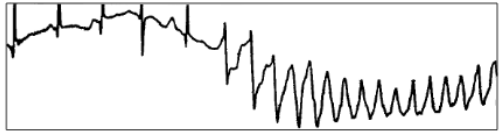 Non-pause dependent 
      torsade de pointes

  Mainly in LQT1
Pause dependent 
     torsade de pointes

  Mainly in LQT2
Clinical features
May be asymptomatic
Symptomatic pts present with palpitations, presyncope, syncope or cardiac arrest.
 Neuronal deafness is associated with Jervell and Lange-Nielsen syndrome

In a study on 287 pts , 61% were symptomatic  : 9% presented with a cardiac arrest, 26% with syncope ,10% with seizures , 6% had presyncore or palpitation

67% had symptoms related to exercise, 18% had  symptoms during exercise and with emotion, 7% with emotion alone, 3% with loud noise and exercise  and 2% with  anesthesia.
A Garson,  M Dick et al  Circulation. 1993;87:1866-1872
Concealed LQTS may be unmasked by either standing, exercise testing, or epinephrine challenge, which may lead to QT prolongation and T-wave morphological abnormalities in a type-specific manner.
Triggers of arrhythmia
Triggers  include exercise, noise, emotion, sudden wakening from sleep by noise , swimming or diving. 
Swimming and exertion-induced cardiac events are strongly associated with LQT1.
Auditory  triggers and events 
      during  postpartum period
      occur in pts with LQT2.
Events occurring during periods of 
     sleep or rest are most common in
      LQT3.
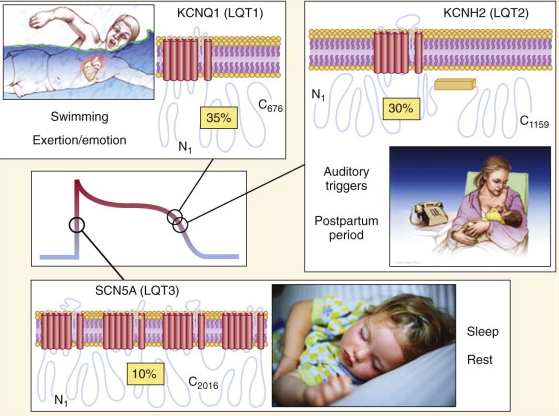 Triggers of LQTS
Schwartz et al
Jervell and Lange-Nielsen syndrome
Autosomal recessive variant of long QT syndrome.
Due to homozygous or compound heterozygous mutations on either the KCNQ1 or KCNE1 genes.
Pts also suffer from congenital deafness.
Most severe of  major variants of LQTS.
90% have cardiac events, 50%  become symptomatic by 
     age of 3 yrs and their average QTc is markedly prolonged (557± 65 ms)
Event-free survival comparing Jervell and Lange-Nielsen syndrome  pts with other long-QTS
Timothy syndrome / LQT8
Mutations in CACNA1C, encoding  voltage-gated calcium channel results in Timothy syndrome or  LQT8. 
Rare and extremely malignant variant.
Pts had marked QT prolongation and associated  syndactyly .
Presents  with 2:1  atrioventricular block and macroscopic T-wave alternans.
Among  17 children reported by Splawski et al, 10 (59%) died at a mean age of 2.5 yrs.
ECG in LQTS
QTc values exceeding 440 ms (in males) and 460 ms (in females) are considered abnormal .
LQT1 is associated with a broad-based T wave.
LQT2 with  low-amplitude notched or 
      biphasic T wave.
LQT3 with  long isoelectric segment followed 
      by a narrow-based T wave.
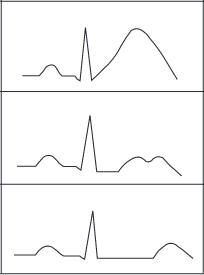 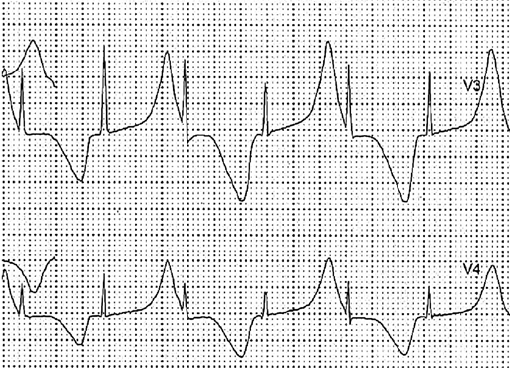 T-wave alternans in polarity or amplitude when observed, is diagnostic.
T-wave alternans is a marker of major electric instability and identifies patients at particularly high risk
Its presence in a patient already undergoing treatment should alert the physician to persistent high risk and warrants an immediate reassessment of therapy. 
Sinus pauses, unrelated to sinus arrhythmia, are an additional warning signal especially in patients with SCN5A mutations.
RISK FACTORS IN LQTS
QT interval - Longer QT intervals represent enhanced electric instability within the myocardium and hence greater arrhythmic risk

Age - Symptomatic infants represent an extreme end of the disease spectrum, typically with severe QT prolongation, and a significantly higher cumulative event rate in later life. Younger age of presentation of first cardiac event the indicated bad prognosis.

Sex - Males are typically at higher risk during childhood and females from teenage life onward.9 The QTc shortens by ≈20 ms in males but not females postpuberty, due to hormonal effects.
LQT genotype - LQT1 is associated with a shorter QT interval (466±44 ms), lower cumulative cardiac event rate (30%), and lower incidence of cardiac arrest or sudden death (0.3%/yr) by 40 years of age compared with either LQT2 (490±49 ms; 46% and 0.6%/yr) or LQT3 (496±49 ms; 42% and 0.56%/yr).3 

A more complex genotype typically confers greater QT prolongation and higher risk of cardiac events, as seen in the autosomal recessive Jervell-Lange Nielsen syndrome

Time-dependent syncope - recurrent syncope, particularly in the recent past, is associated with a significantly increased risk of subsequent cardiac arrest independent from other risk factors.
LQTS : Diagnostic Criteria
Score

≤1 point: low probability 
1.5–3 points: intermediate probability 
≥3.5 points: high probability.
Schwartz et al 
Circ Arrhythm Electrophysiol. 2012;
Keating Criteria
    Asymptomatic with QTc > 470 ms or 
    Typical symptoms with QTc ≥ 450 ms
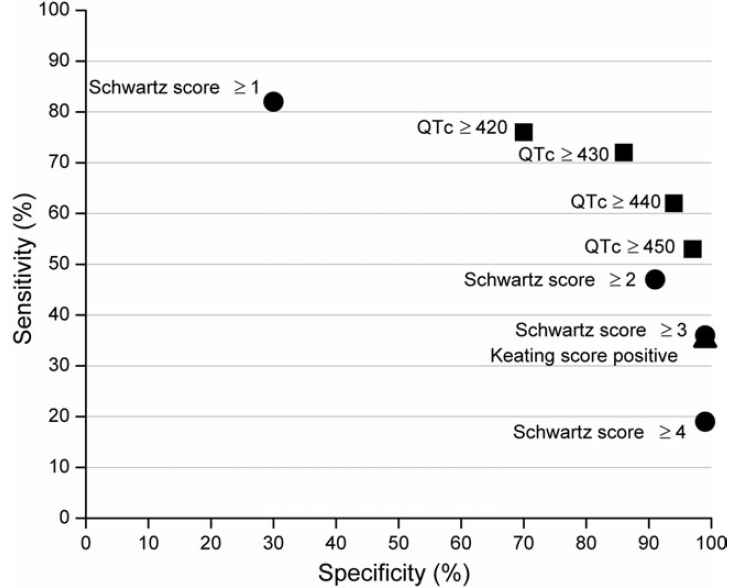 Sensitivity and specificity of 
QTc duration alone ,
Schwartz score and 
Keating criteria
Nynke Hofman, Arthur A.M. Wilde et al
                                   EHJ
Risk stratification
Risk of a 1st cardiac event in pts younger than 40 years of age in the absence of any LQTS active treatment
Treatment
All LQTS pts with  h/o syncope and asymptomatic individuals with definite QT prolongation should be treated withβ-blockers
Drugs used are  Propranolol ( 2-4 mg/kg/d), 
                                  Nadolol    (1-2.5 mg/kg/d) 
                                  Metoprolol   (2-4 mg/kg/d)
Dose titration done with a target of 25% to 35% reduction of maximal heart rate attained on therapy. 
Left Cardiac Sympathetic Denervation  may be considered in symptomatic patients even after betablocker therapy.
LEFT CARDIAC SYMPATHETIC DENERVATION
Interruption of the upper thoracic sympathetic chain by left cardiac sympathetic denervation (LCSD) to reduce adrenergic stimulation of the heart has been used in LQTS, 
1. As a mechanism to reduce arrhythmia burden in highly symptomatic individuals receiving repeated ICD therapies as an alternative strategy when β-blockers are contraindicated
2. For high risk infants with severe QT prolongation. 
3. LCSD may be an intermediate step between medical therapy and defibrillator implantation in select patients.
ICD implantation along with  β -blockers is recommended for LQTS patients with previous cardiac arrest or who are experiencing syncope and/or VT while receiving beta blockers.
Permanent pacing is indicated for sustained pause-dependent VT, with or without QT prolongation. 
Avoid competitive sports, QT-prolonging drugs  and lowered K+ levels .
JLN and TS patients who appear incompletely protected by antiadrenergic therapies, the possibility of triple therapy, namely β-blockers plus LCSD plus ICD should be considered
β-blocker therapy in LQTS
β-blocker therapy  results in 42% to 78% reduction of aborted cardiac arrest or sudden cardiac death. 
Pts on β-blockers still have risk of sudden death. 
In a study , no. of cardiac events before initiation of β-blocker therapy was 0.97 events /pt/yr which decreased to 0.31 after  initiation of therapy .
β-blocker  is most efficacious in LQT1 and less effective in LQT3. 
In LQT3, combination of mexiletine at a dose of 8mg/kg/day with a noncardioselective β-blocker (propranolol )  is used .
The 2 most effective are propranolol and nadolol. Propranolol is still the most widely used drug, at 2 to 3 mg/kg per day; sometimes, the dosage is increased to 4 mg/kg
Nadolol is also used, usually at 1 to 1.5 mg/kg per day. 
Metoprolol is less effective
ICD IMPLANTATION IN LQTS
Given the potential for sudden cardiac death, ICDs are frequently used in the management of LQTS

Based on the findings of a recent European ICD registry, the following indications were proposed for ICD implantation:
 (1) cardiac arrest on therapy, 
(2) cardiac arrest off therapy (although for LQT1 patients β-blockade may be sufficient)
(3) syncope on β-blockade where LCSD is unavailable or declined by the patient
(4) compound heterozygous/homozygous patients with syncope on β-blockade
 (5) asymptomatic patients with a QTc >550 ms, who also manifest signs of high electric instability (eg, T-wave alternans) or other evidence of being at high risk (eg, long sinus pauses followed by abnormal T-wave morphologies), despite β-blockade and LCSD.
Asymptomatic LQTS Patients and Patients With Normal QTc
β-Blocker treatment should be initiated in all patients including those still asymptomatic because in 10% to 12% of LQTS cases the first clinical manifestation is sudden death. 
Among these, reasonable exceptions appear to be LQT1 men aged >40 years because they seldom have a first event after this age and possibly individuals aged >50 years with a QTc <480 ms.
MCQS
Phase 0 of action potential –predominant current 
Na into cytoplasm
Na out of cytoplasm
K into cell
K out of cell
A
Mainstay of pharmacological treatment of congenital LQTS
Calcium channel blocker
Amiodarone
Beta blocker
Procainamide
C
Mexilitine is used in which among the following LQTS
LQTS 1
LQTS 2
LQTS 3
JLN
C
Which of the following electrolyte abnormality predispose to arrhythmias in LQTS
Hypokalemia
Hypocalcemia
Hyponatemia
Hypermagnesemia
A
KCNH2 GENE is associated with which of the following LQTS
LQTS 1
LQTS 2 
LQTS 3
LQTS 5
B
THANK YOU